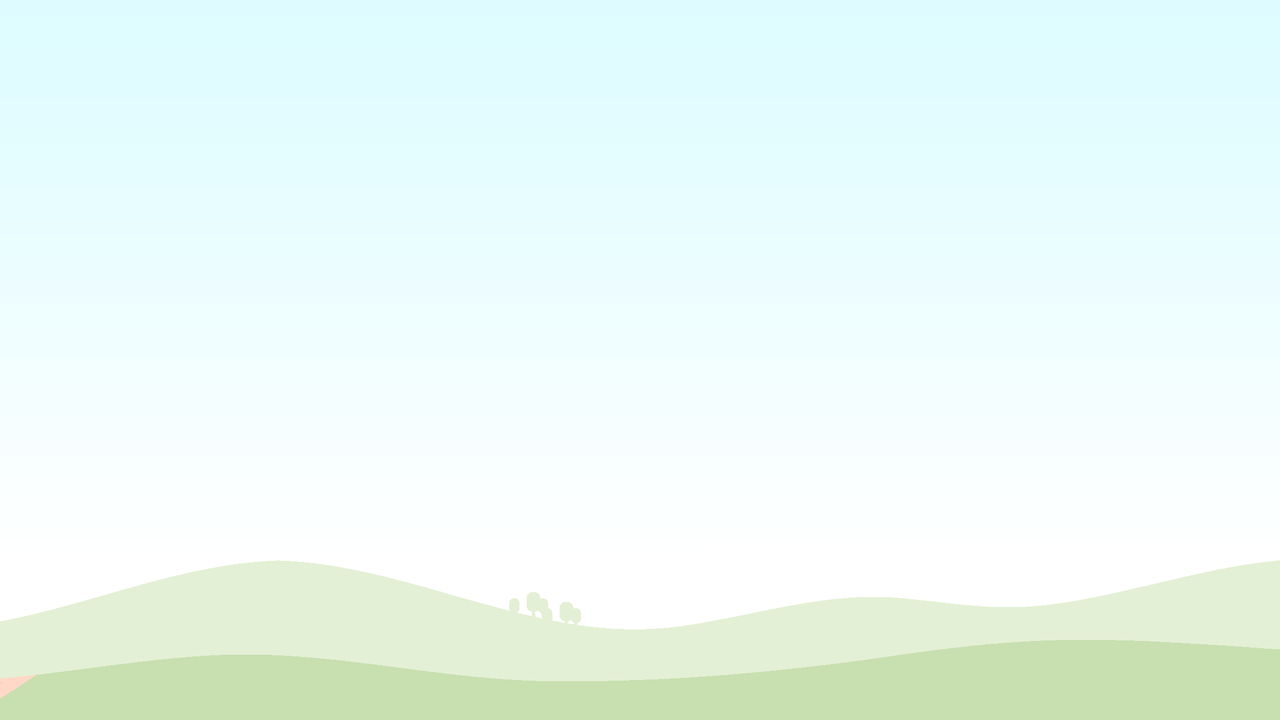 活动五
实践教师专业角色
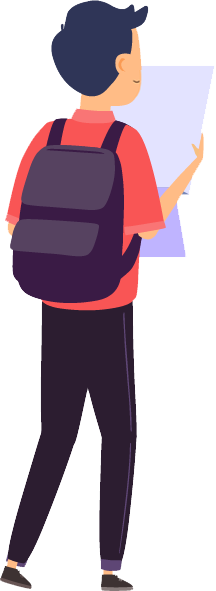 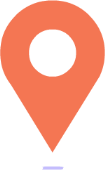 1
[Speaker Notes: Original slide no 55
活動目的: 與同工分享自己實踐角色的故事，讓教師理解如何擔當「T-標準+」所提及的專業角色]
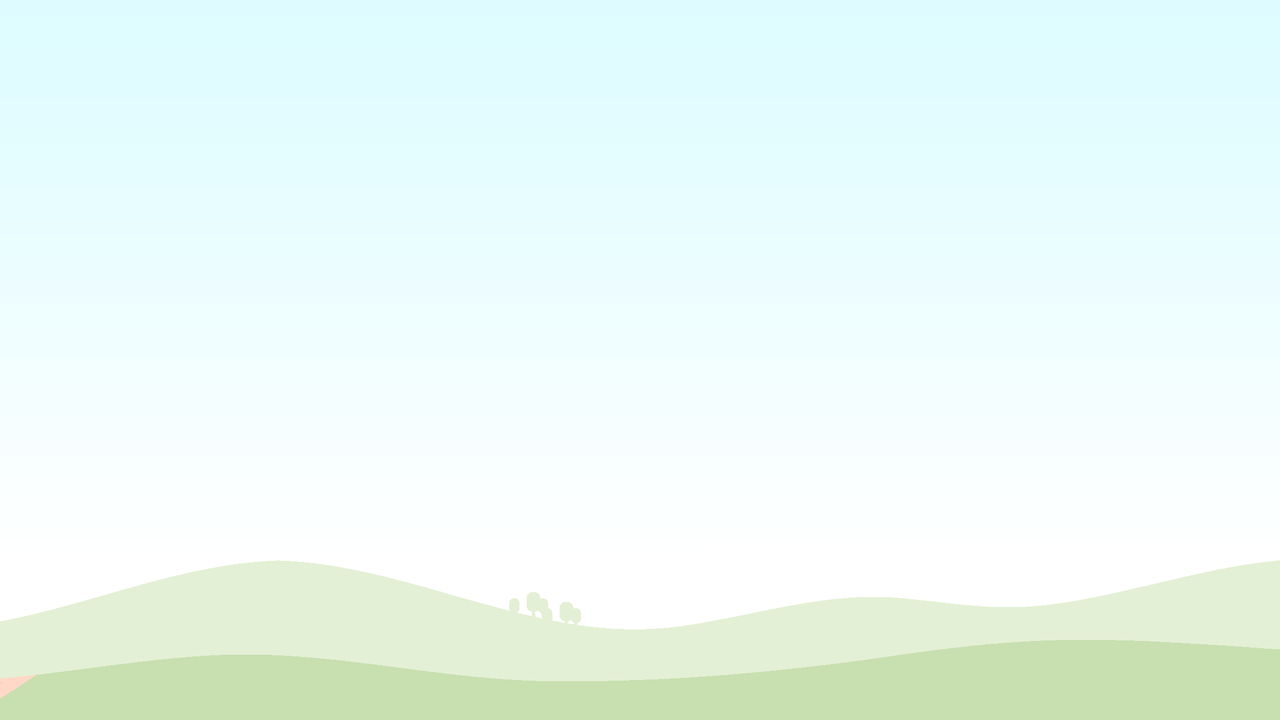 实践专业角色
分享你我的故事
教师分享实践角色的故事
介绍教师专业角色后分享
可以根据「阶段描述」分享成长旅程                                  (能辅以照片说明更佳）
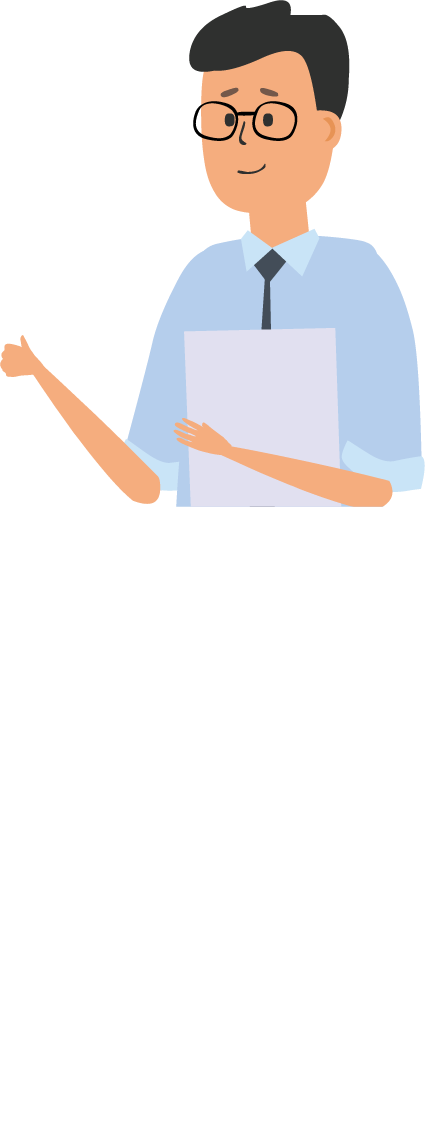 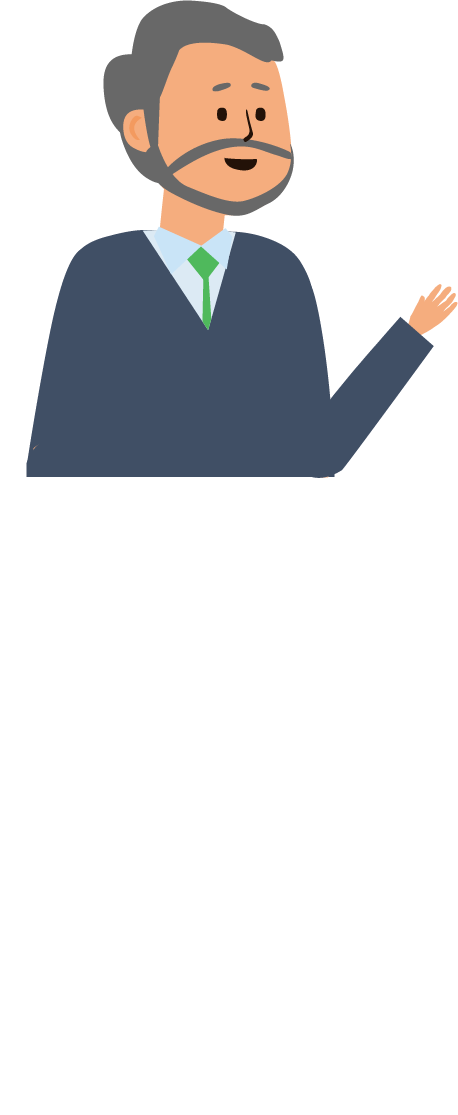 2
[Speaker Notes: Original slide no 55
活動目的: 與同工分享自己實踐角色的故事，讓教師理解如何擔當「T-標準+」所提及的專業角色]
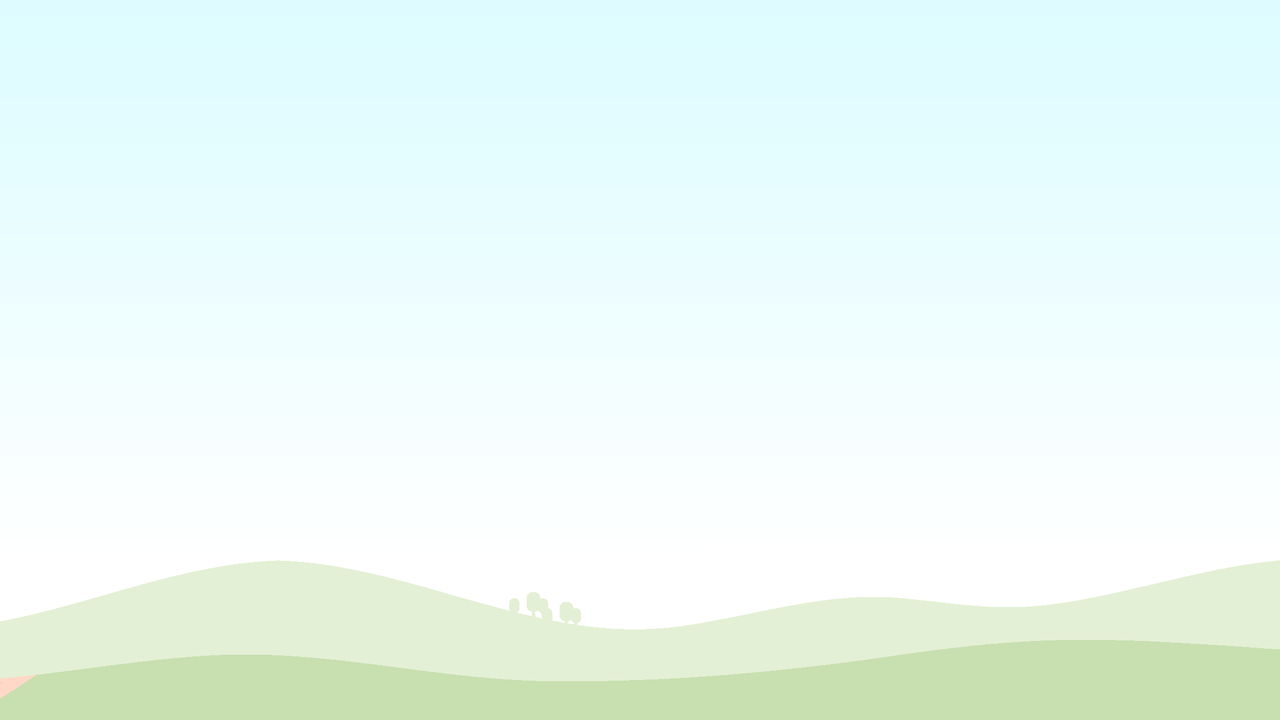 T-标准+「阶段描述」
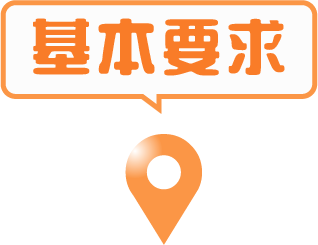 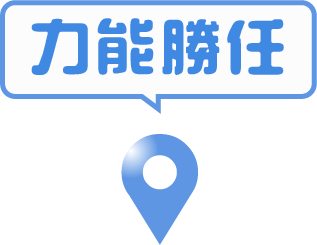 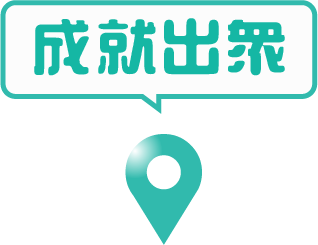 基本要求
力能胜任
成就出众
我在哪里？
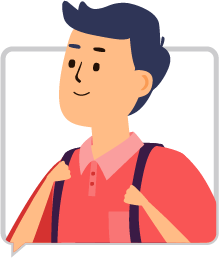 3
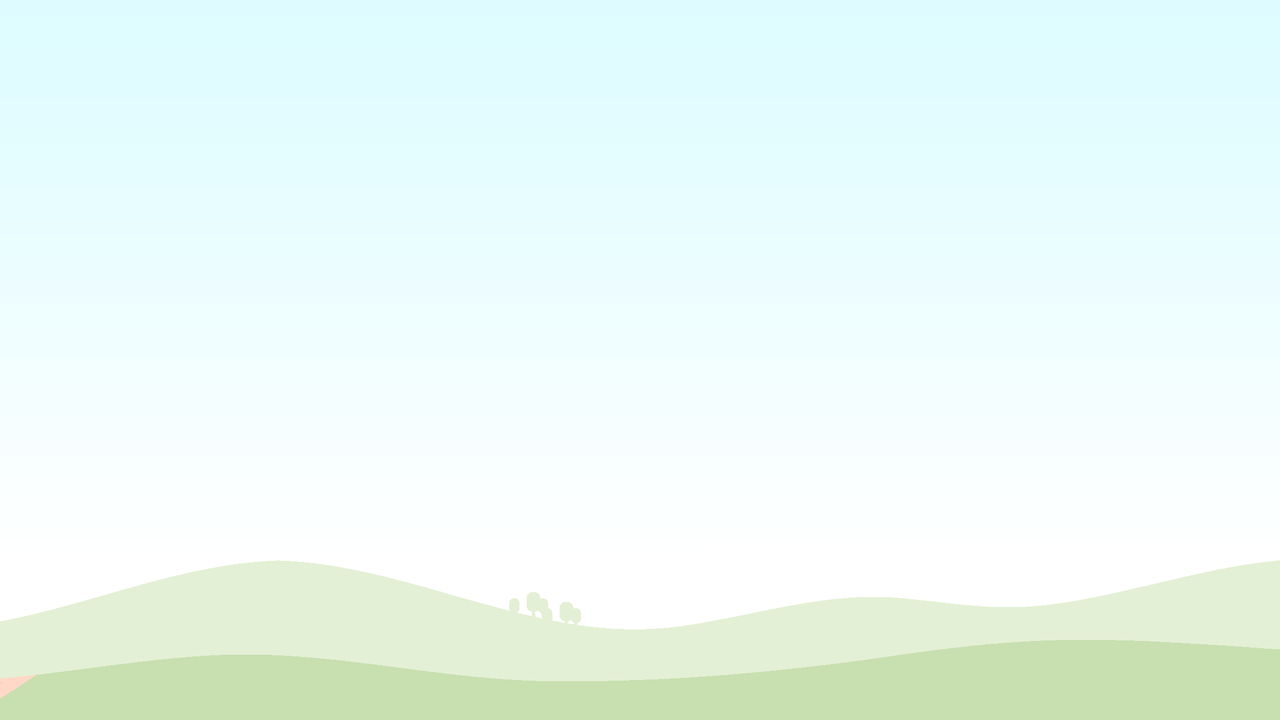 活动
在其中一个/每一个教师标准中，选取一个范畴，以具体例子/经历说明如何展现相关的教师专业角色，深入反思并计划未来专业发展的需要及方向。
例子： 标准二  启发学生的共建者 
相关范畴： 2.3 	配合知识及数码年代，设计并推行切合学生需要   	和能力的教学策略，以达至最佳的学习成效。
力能胜任
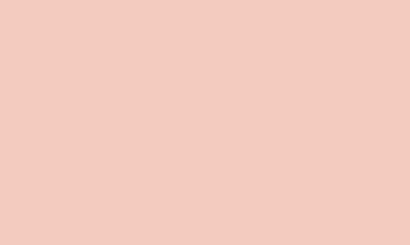 我充分掌握不同的教学和评估方法，而且我展开研究，以提升校内外的整体教学质素。
我将一个语文教育课程设计为跨学科活动，让同学可以以视艺、舞蹈、话剧展示所学，又可从群体活动中学习正确价值观。
我掌握多元的教学与评估策略，推动适合不同目的的范式转向。
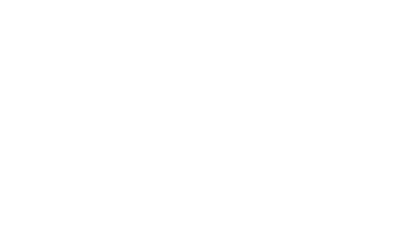 我了解各种教学策略的理念，并在不同的教学环境中实践。
基本能力
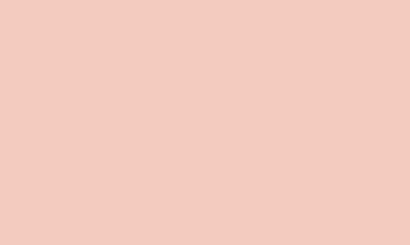 成就出眾
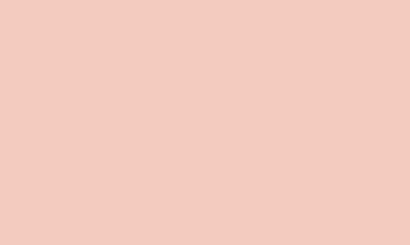 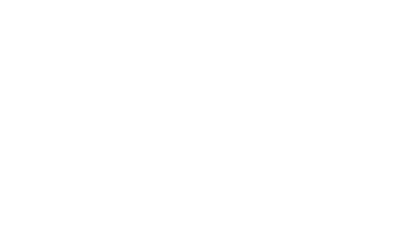 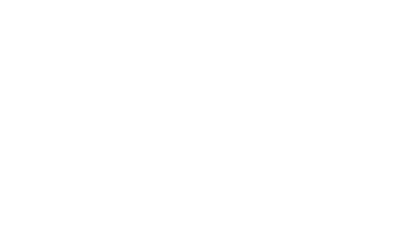 4
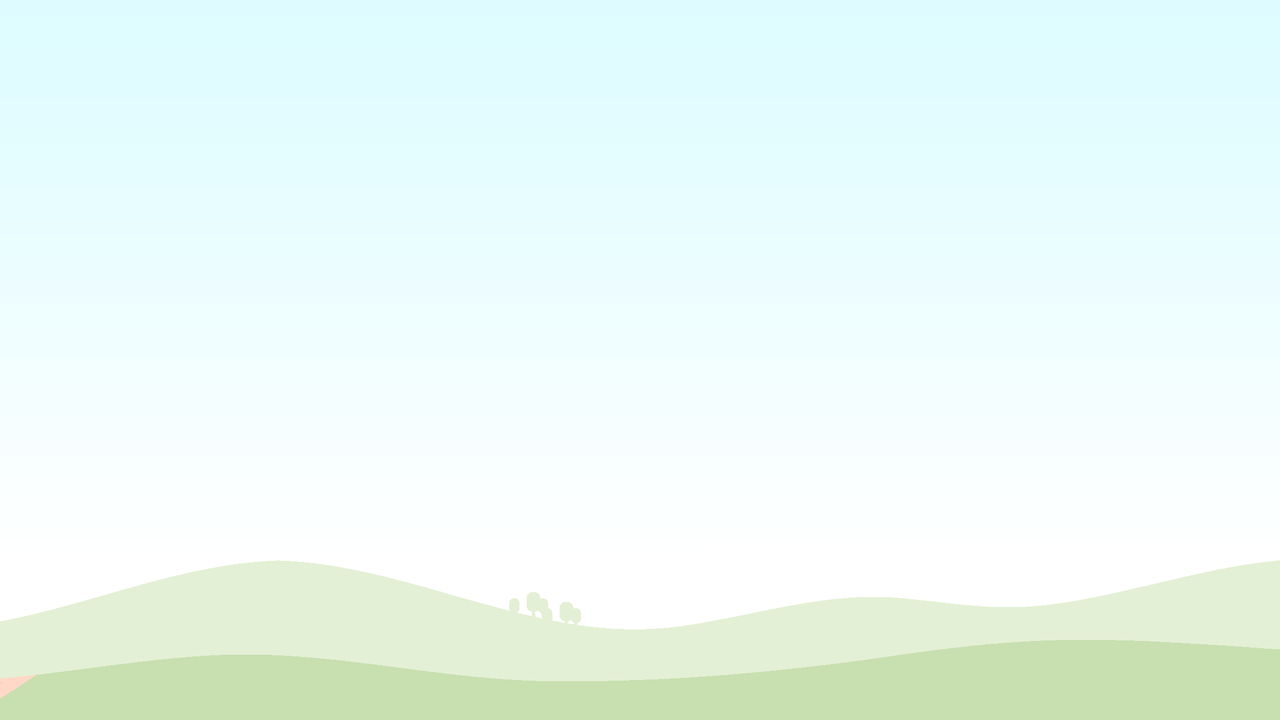 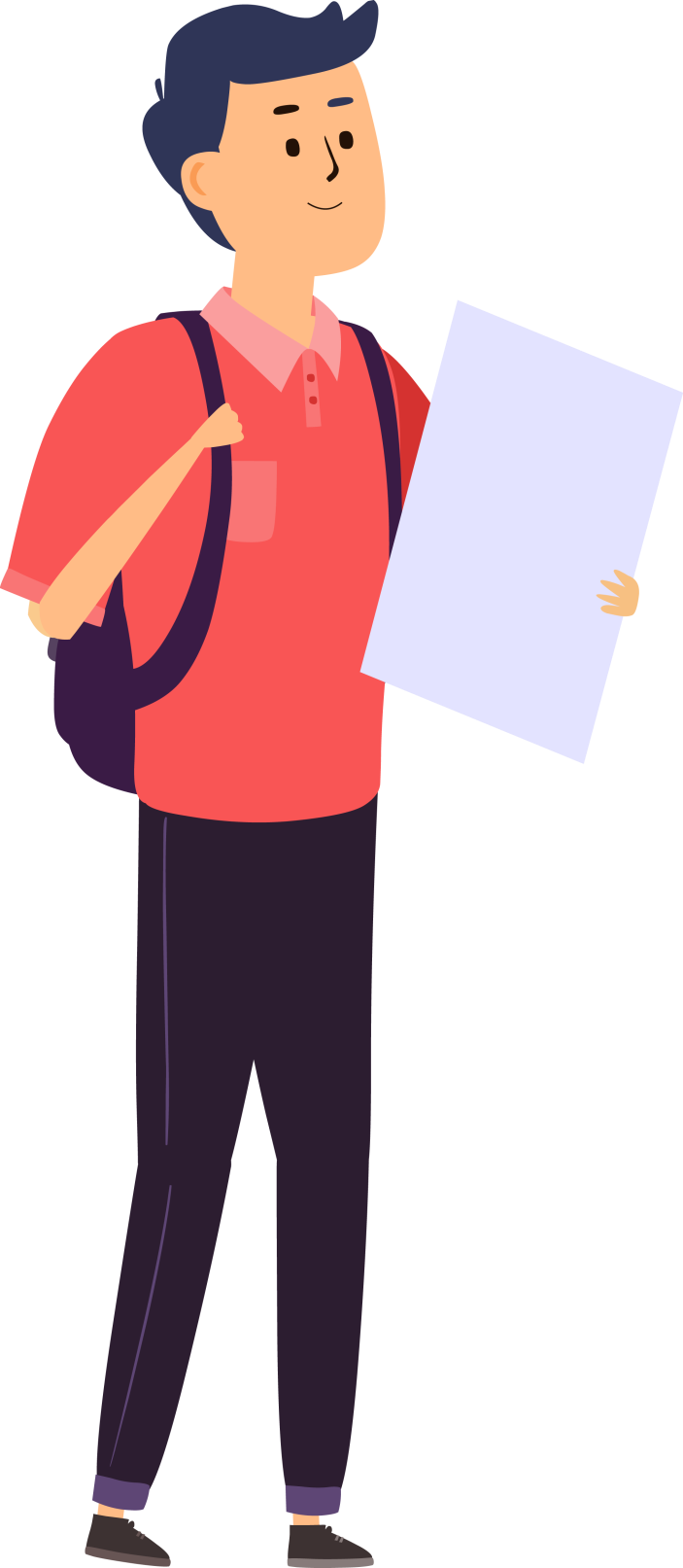 5